Instrucciones para realizar tu espacio de actividades para los diferentes ritmos de aprendizaje
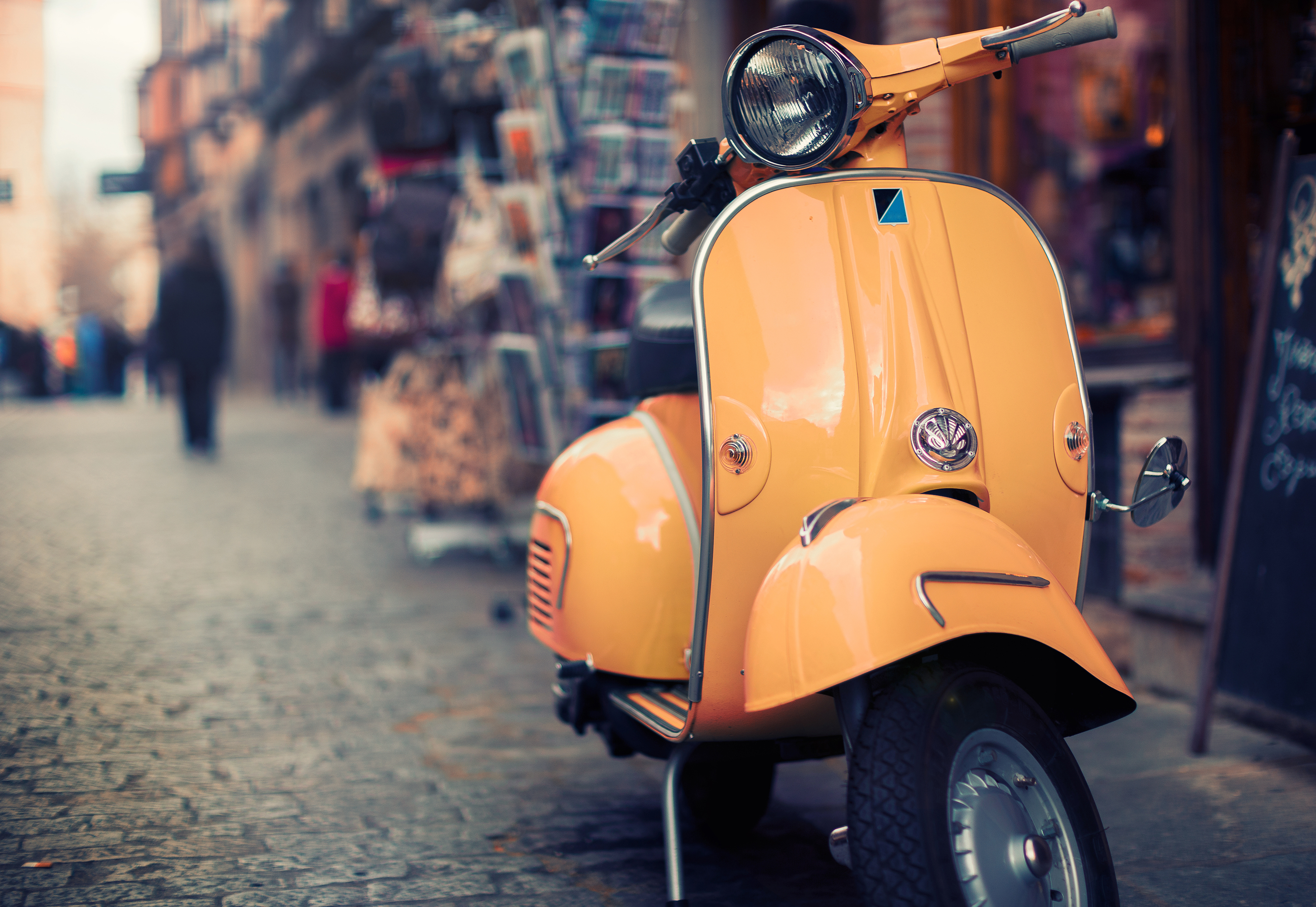 Respeta las aportaciones propias y ajenas.
      En cada propuesta encontrarás retos maravillosos, te animo que intentes cada uno de ellos.

2. Disfruta del proceso, siempre que necesites ayuda, la tendrás.
Silvia García     
 Infantil 5 años 
Proyecto Escocia